Мы теперь не просто дети, мы теперь-ученики!
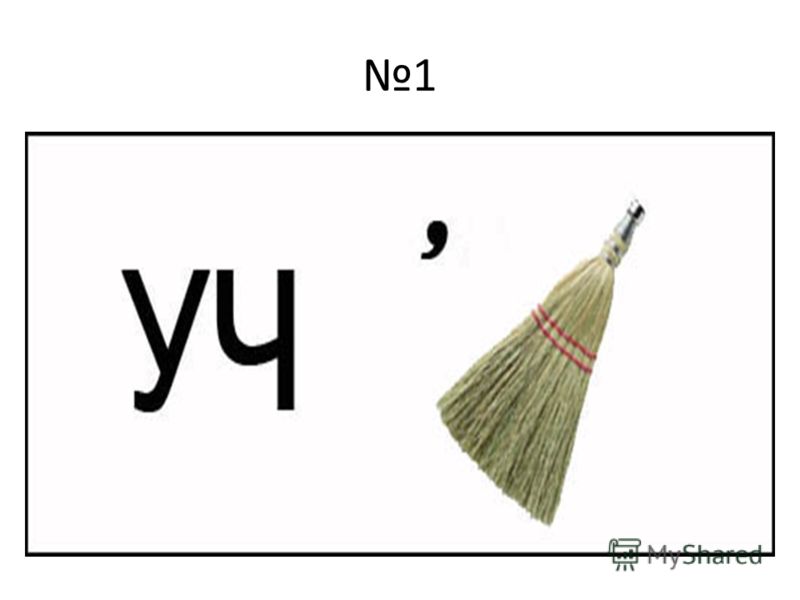 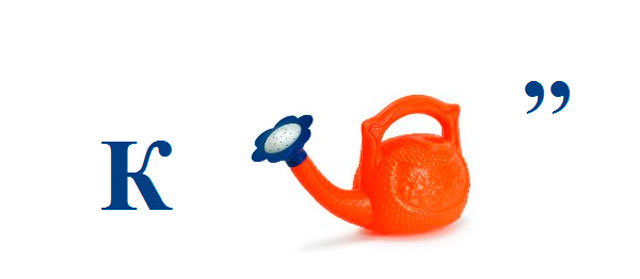 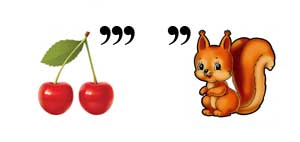 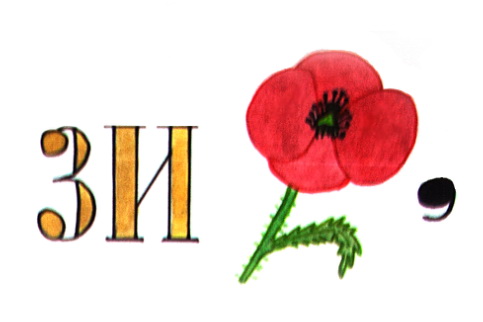 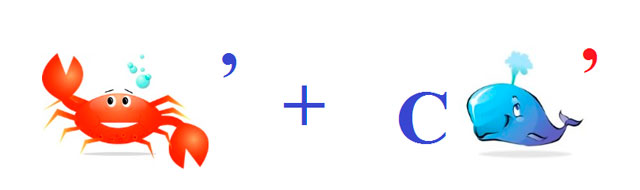 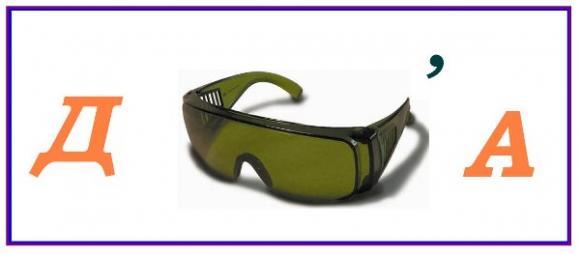